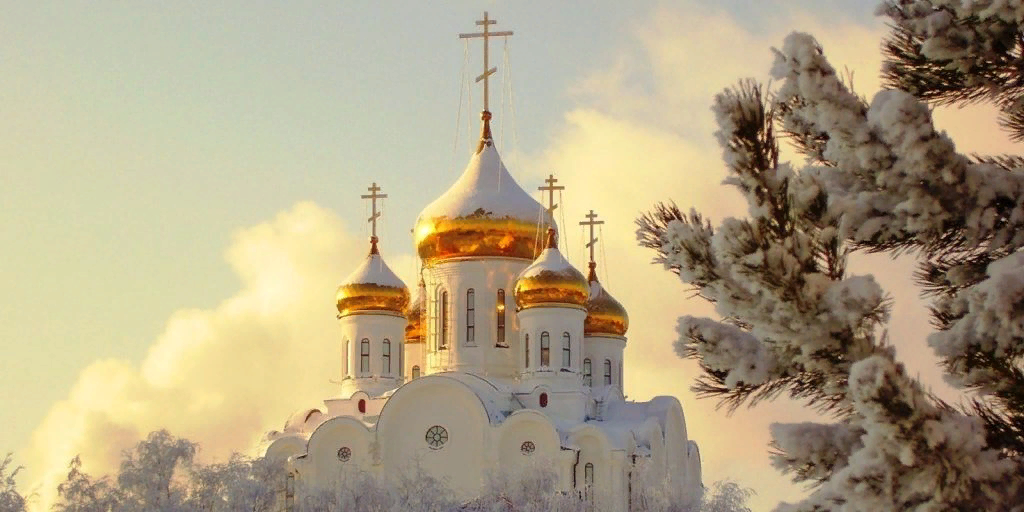 Крещение Господнее!
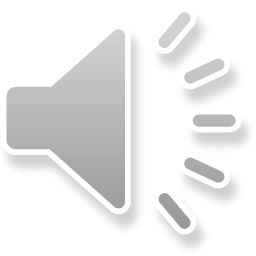 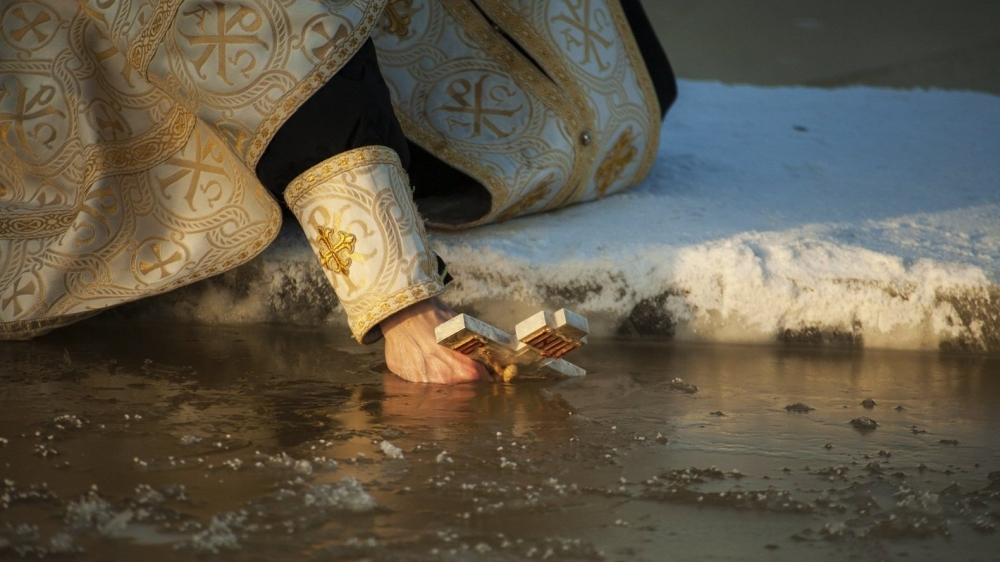 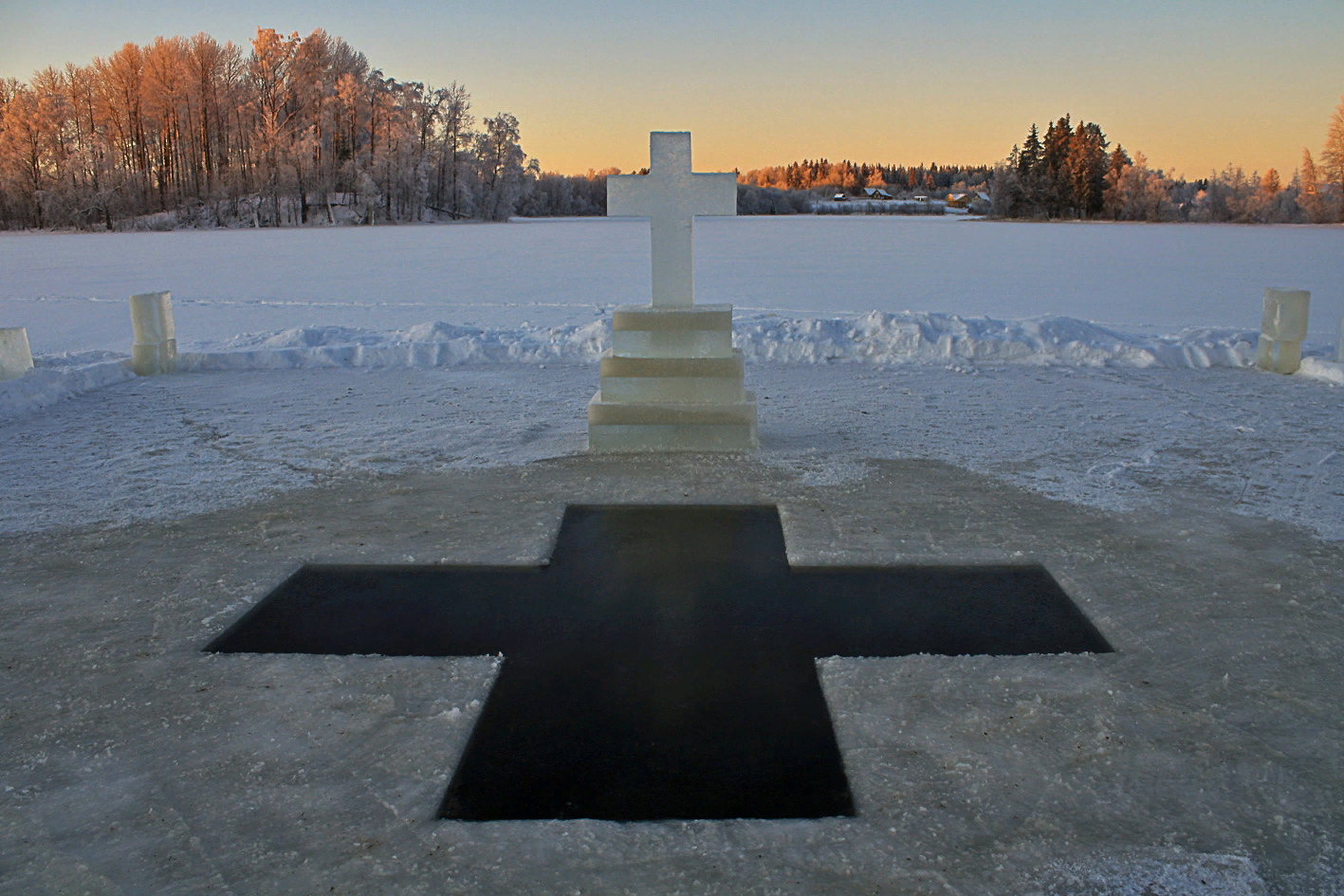 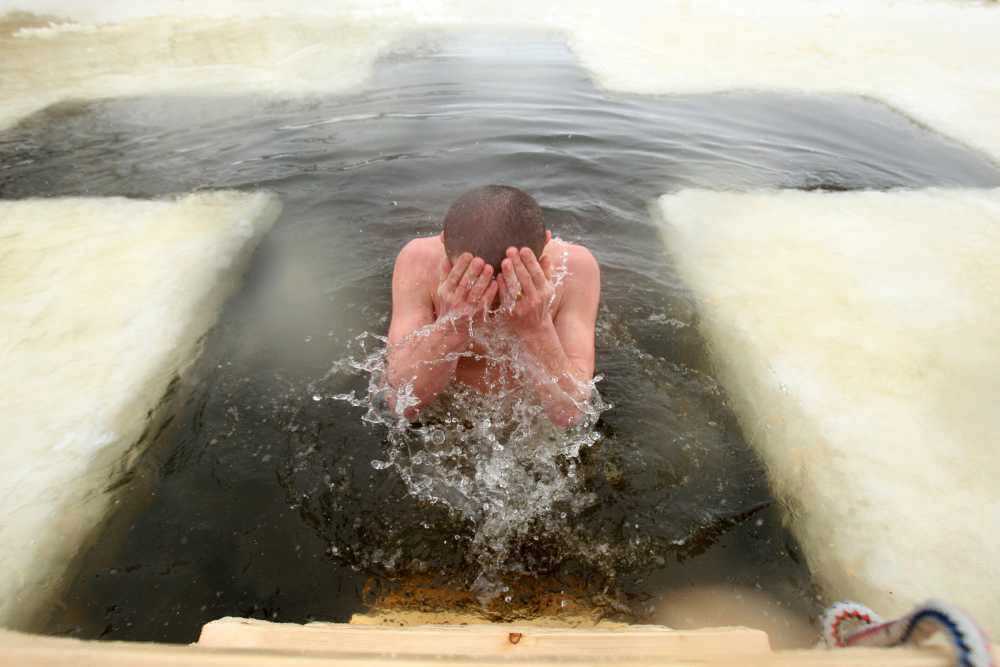 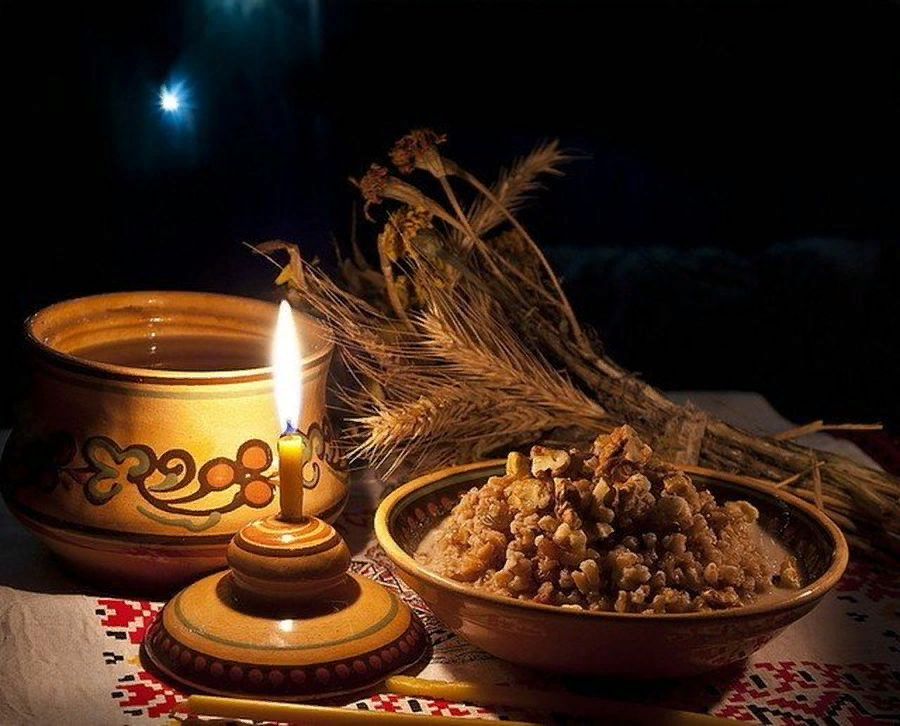 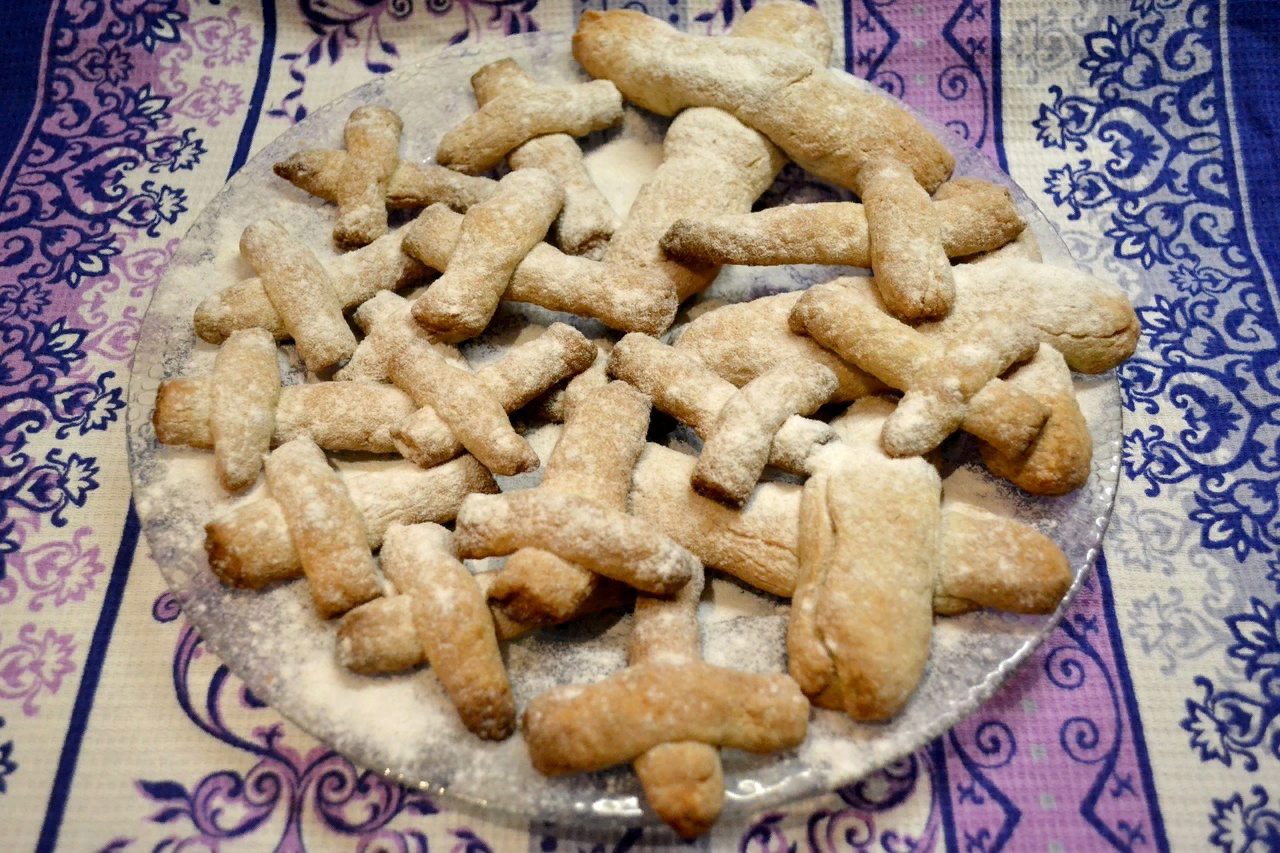 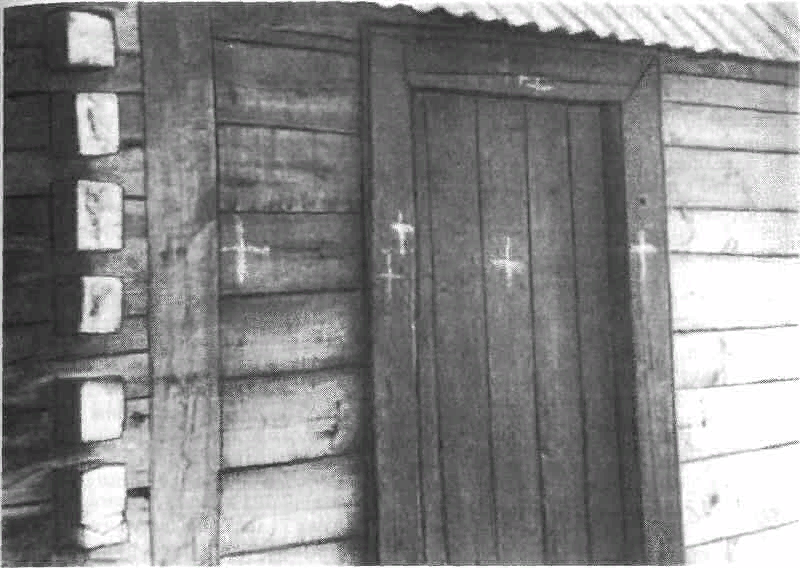 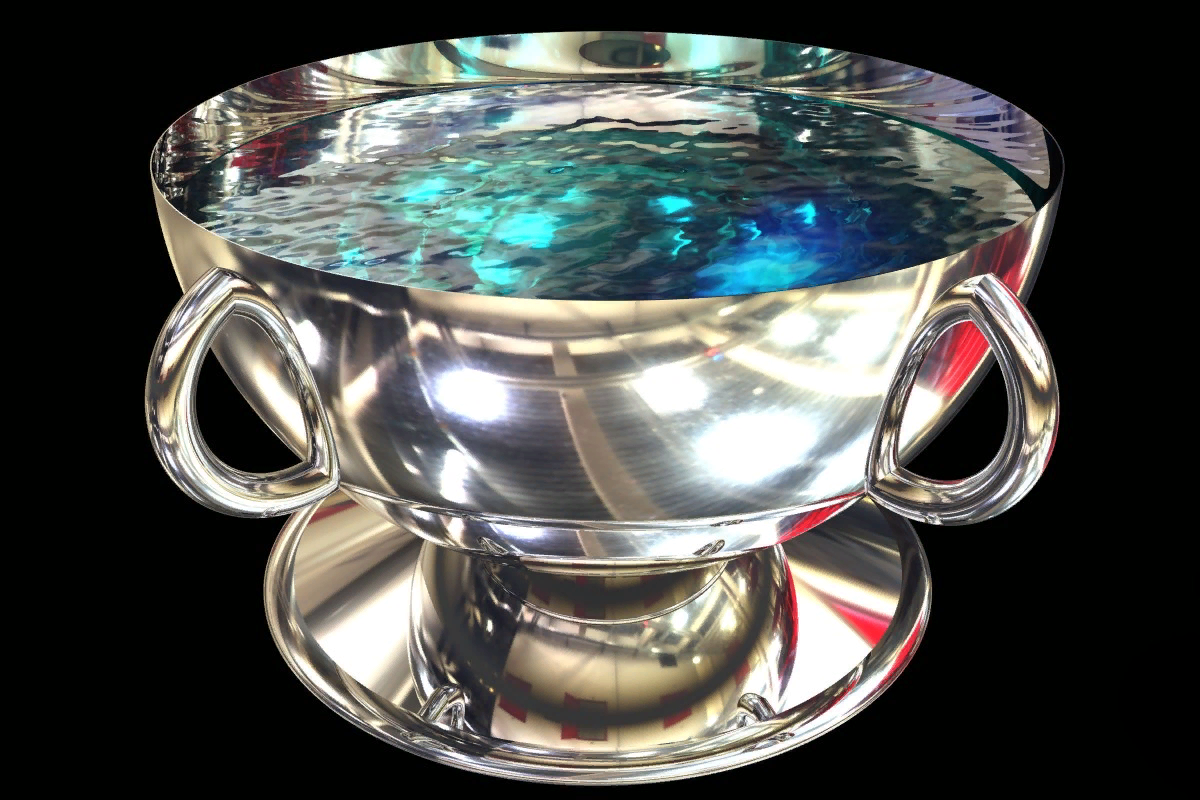 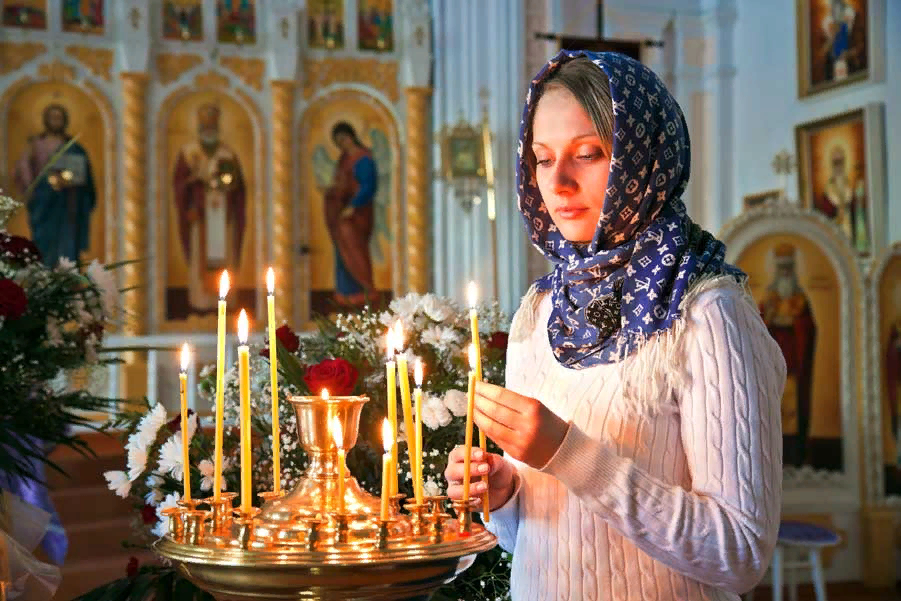 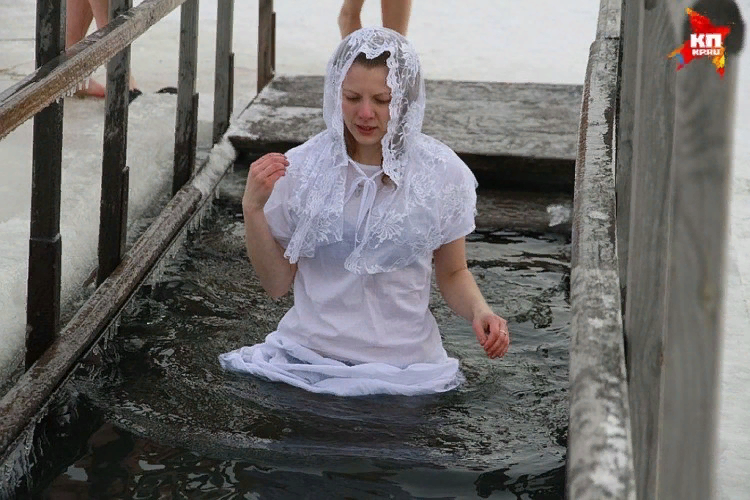 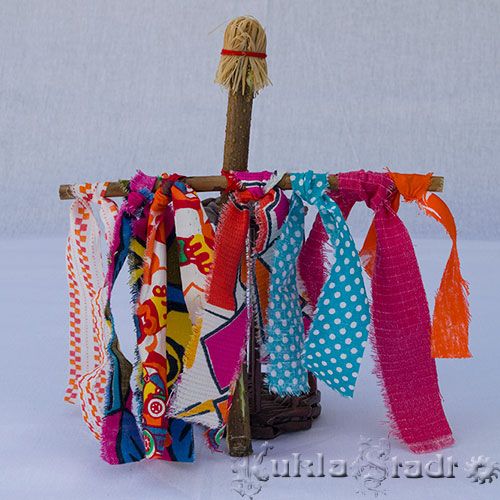 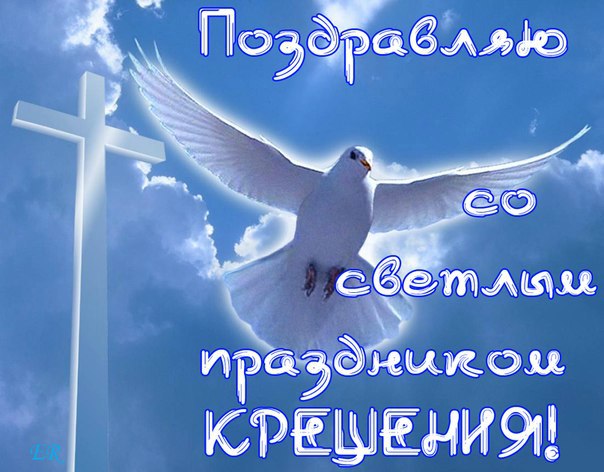